EE232: Lightwave Devices
Prof: Ming Wu
GSI: Kevin Han
Discussion 1/17/18
EE232 overview
Lectures will mainly cover lasers and detectors
Discussions will mainly cover other photonic devices – waveguides, couplers, modulators
Lumerical FDTD and related applications will be used throughout discussion and for final project
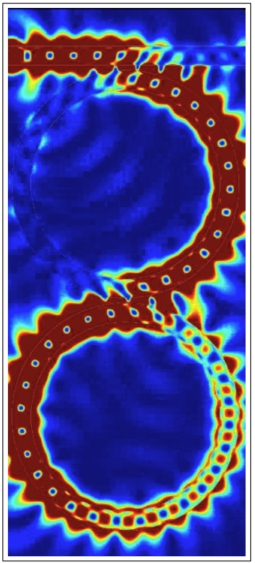 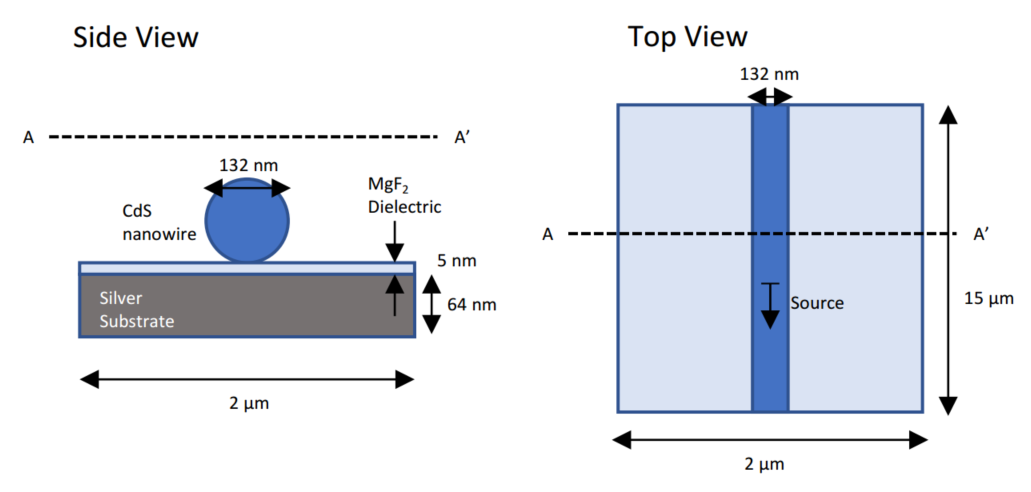 Dual microring resonator
CdS nanowire laser
[Speaker Notes: Unusual plasmonic laser structure]
Today: intro to FDTD
General FDTD simulation and E&M concepts
Example: DVD reader
General simulation concepts
The finite-difference time domain (FDTD) method simulates Maxwell’s equations in the time domain:
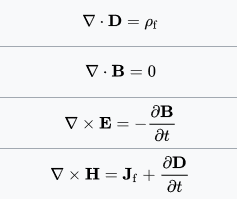 Constitutive relations:
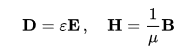 Pros: easy to implement, covers wide frequency range in single simulation, can handle most material types
Cons: meshing can be tricky, large simulations difficult
Can extract far field using post-processing
General simulation concepts
FDTD evaluates Maxwell’s equations on a grid, eg.
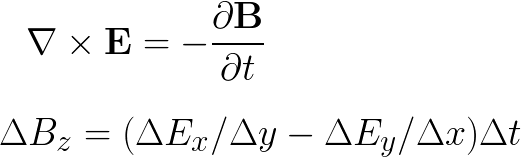 (Faraday’s law)
…
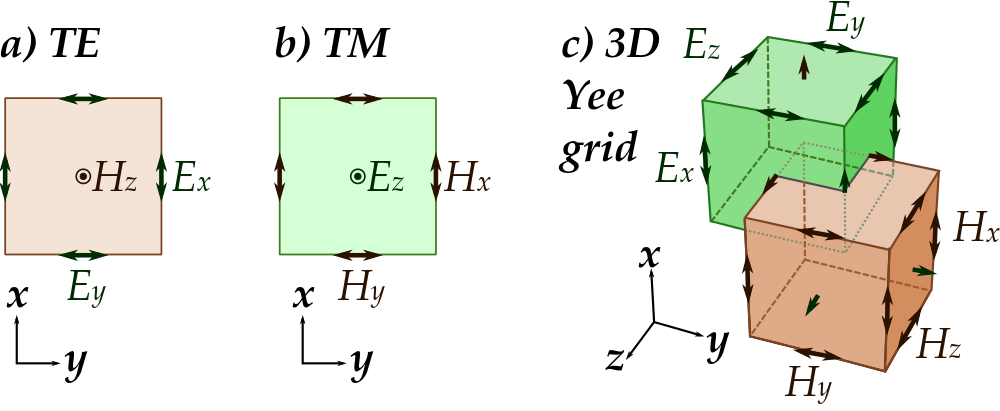 Source: Wikipedia
General simulation concepts
Radiation
Object
Source
General simulation concepts
Computational domain
Radiation
Object
Source
Truncation boundary
Boundary conditions
Perfectly matched layer (PML)
Computational domain
Radiation
Object
Source
Perfectly matched layer (PML)
Artificial material that absorbs radiation without reflection
This is perhaps the most common way to truncate a computational domain.
Disadvantages:
Some reflections from PML can occur. This can be minimized by ensuring that radiation hits PML at a 90 degree angle; i.e. place PML far from any scatterer or use circular computation domain if possible
Magnitude of reflections is wavelength dependent
Additional computational complexity: PML needs to be meshed and the fields need to be solved in this region
Other boundary conditions
Perfect electrical conductor (PEC): All radiation is reflected





Perfect magnetic conductor (PMC): Less common
Periodic boundary condition: Used for periodic structures. Need only simulate a unit cell.
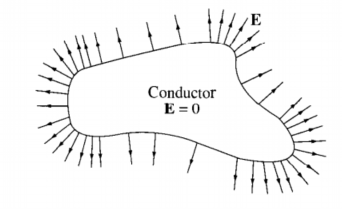 Source: Griffiths, Intro to Electrodynamics
Other boundary conditions
Symmetric and anti-symmetric boundary: used when simulation has a mirror symmetry, to reduce simulation time by factor of 2, 4, or 8
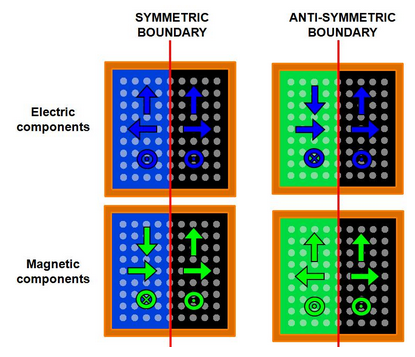 Example
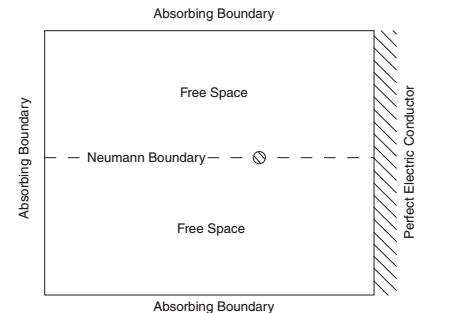 Line current source
Source: Jianming Jin, “Theory and Computation of Electromagnetic Fields”
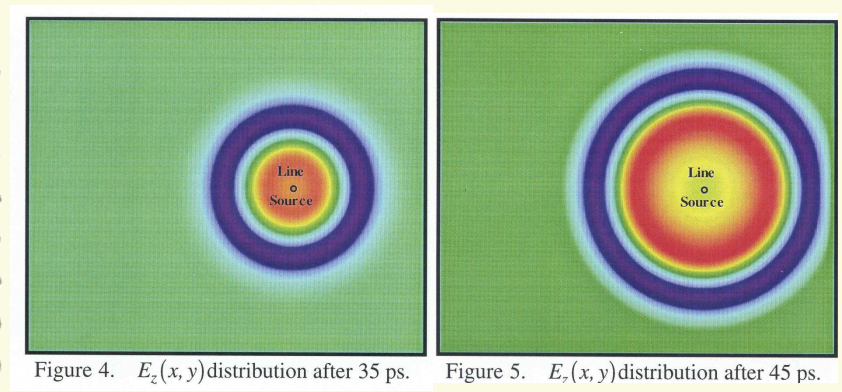 Source: Jianming Jin, “Theory and Computation of Electromagnetic Fields”
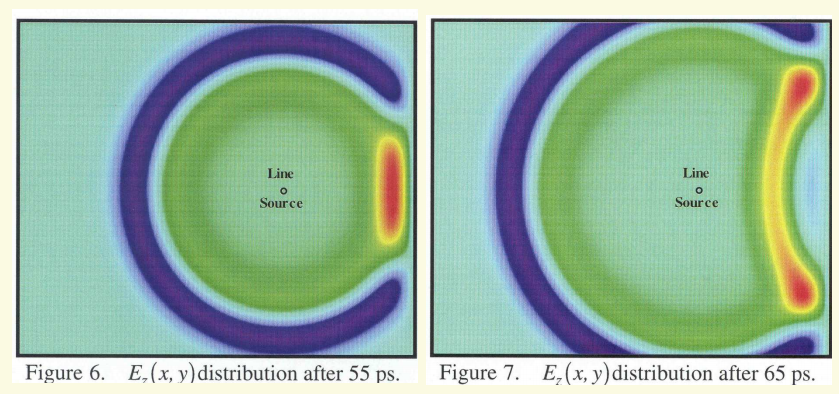 Source: Jianming Jin, “Theory and Computation of Electromagnetic Fields”
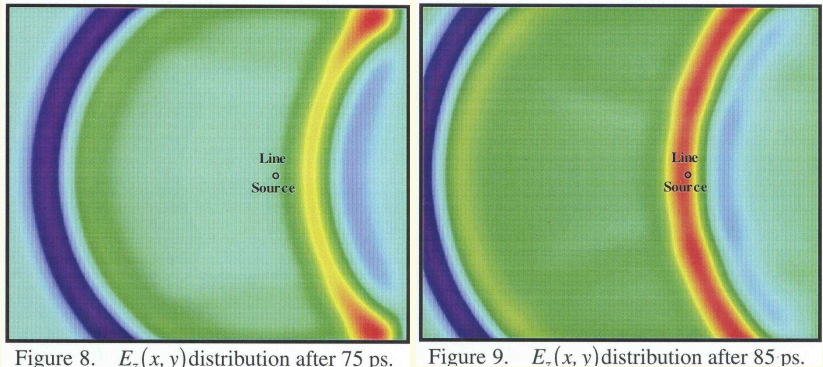 Source: Jianming Jin, “Theory and Computation of Electromagnetic Fields”
FDTD code implementationfor previous example
for n=1:1:timesteps
    Jz(src_X,src_Y)=exp(-0.5*(((n-1)*delt)/(2*period))^2)*sin(omega*(n-1)*delt);
 
    %Size of grids
    %Bx,Hx M rows, N-1 columns
    %By,Hy M-1 rows, N columns
    %Dz,Ez M rows, N columns
      
    %Magnetic flux (Bx, By)
    Bx(1:M,1:N-1)=(1./beta_y(1:M,1:N-1)).*(alpha_y(1:M,1:N-1).*Bx_negt(1:M,1:N-1)-...
        (epsilon/dely)*(Ez_negt(1:M,2:N)-Ez_negt(1:M,1:N-1)));
    
    By(1:M-1,1:N)=(1./beta_z(1:M-1,1:N)).*(alpha_z(1:M-1,1:N).*By_negt(1:M-1,1:N)+...
        (epsilon/delx)*(Ez_negt(2:M,1:N)-Ez_negt(1:M-1,1:N)));
    
    %Magnetic field intensity (Hx, Hy)
    Hx(1:M,1:N-1)=(1./beta_z(1:M,1:N-1)).*(alpha_z(1:M,1:N-1).*Hx_negt(1:M,1:N-1)+...
        (1/mu)*beta_x(1:M,1:N-1).*Bx(1:M,1:N-1)-...
    (1/mu)*alpha_x(1:M,1:N-1).*Bx_negt(1:M,1:N-1));
    
    Hy(1:M-1,1:N)=(1./beta_x(1:M-1,1:N)).*(alpha_x(1:M-1,1:N).*Hy_negt(1:M-1,1:N)+...
        (1/mu)*beta_y(1:M-1,1:N).*By(1:M-1,1:N)-...
      (1/mu)*alpha_y(1:M-1,1:N).*By_negt(1:M-1,1:N));
%Electric flux (Dz)
    Dz(2:M-1,2:N-1)=...
    (1./beta_x(2:M-1,2:N-1)).*(alpha_x(2:M-1,2:N-1).*Dz_negt(2:M-1,2:N-1)...
        +(epsilon/delx)*(Hy(2:M-1,2:N-1)-Hy(1:M-2,2:N-1))...
        -(epsilon/dely)*(Hx(2:M-1,2:N-1)-Hx(2:M-1,1:N-2))-epsilon*Jz(2:M-1,2:N-1));
    
    %Electric field intensity (Ez)
    Ez(2:M-1,2:N-1)=...
    (1./beta_y(2:M-1,2:N-1)).*(alpha_y(2:M-1,2:N-1).*Ez_negt(2:M-1,2:N-1)...
        +(1/epsilon)*beta_z(2:M-1,2:N-1).*Dz(2:M-1,2:N-1)...
        -(1/epsilon)*alpha_z(2:M-1,2:N-1).*Dz_negt(2:M-1,2:N-1));
   
   %Apply Etan=0 B.C
    Ez(1:M,25)=0;
        
    %Update field components
    Ez_negt=Ez;
    Hx_negt=Hx;
    Hy_negt=Hy;
    Dz_negt=Dz;
    Bx_negt=Bx;
    By_negt=By;
< 50 lines of MATLAB code!
Propagating to far-field
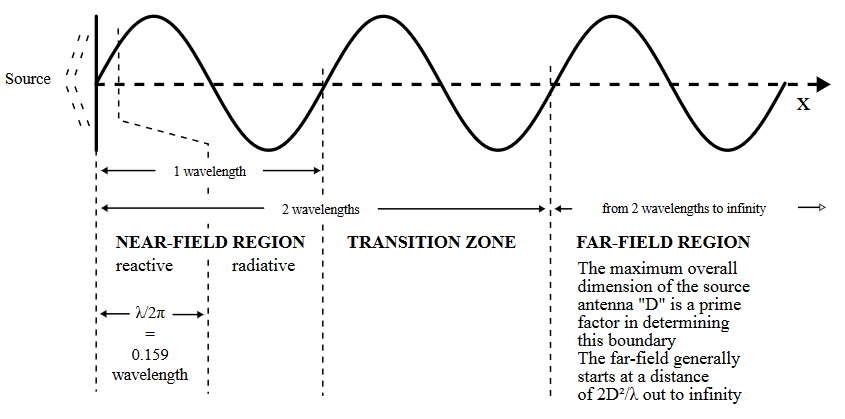 Source: Wikipedia
Propagating to far-field
Can calculate far-field using equivalence principle:
Pick a closed surface enclosing sources
Run simulation and record fields on surface
Replace fields on surface with equivalent current sources
Use radiation equations to determine E1, H1 fields in far-field
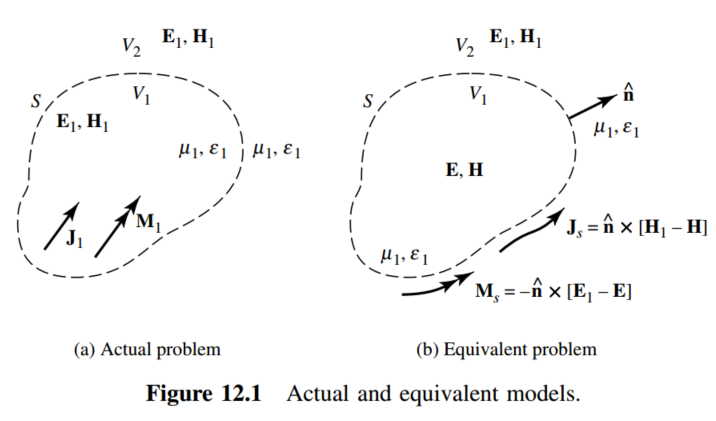 Vector potential A
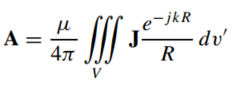 Current source J
Can pick to be zero
Source: Balanis, Antenna Theory
How a DVD works
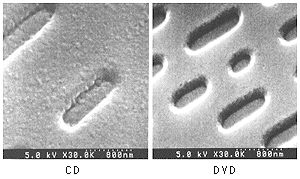 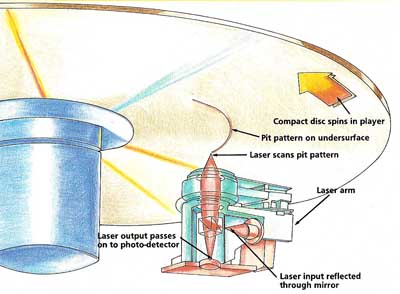 Basic idea: Laser is scanned over DVD. If laser beam encounters pit the light
will be scattered away and will not reach the photodetector (Binary 1). Otherwise,
most laser light is reflected back toward the photodetector (Binary 0).
Source: http://functionalcd.weebly.com/
How a DVD works
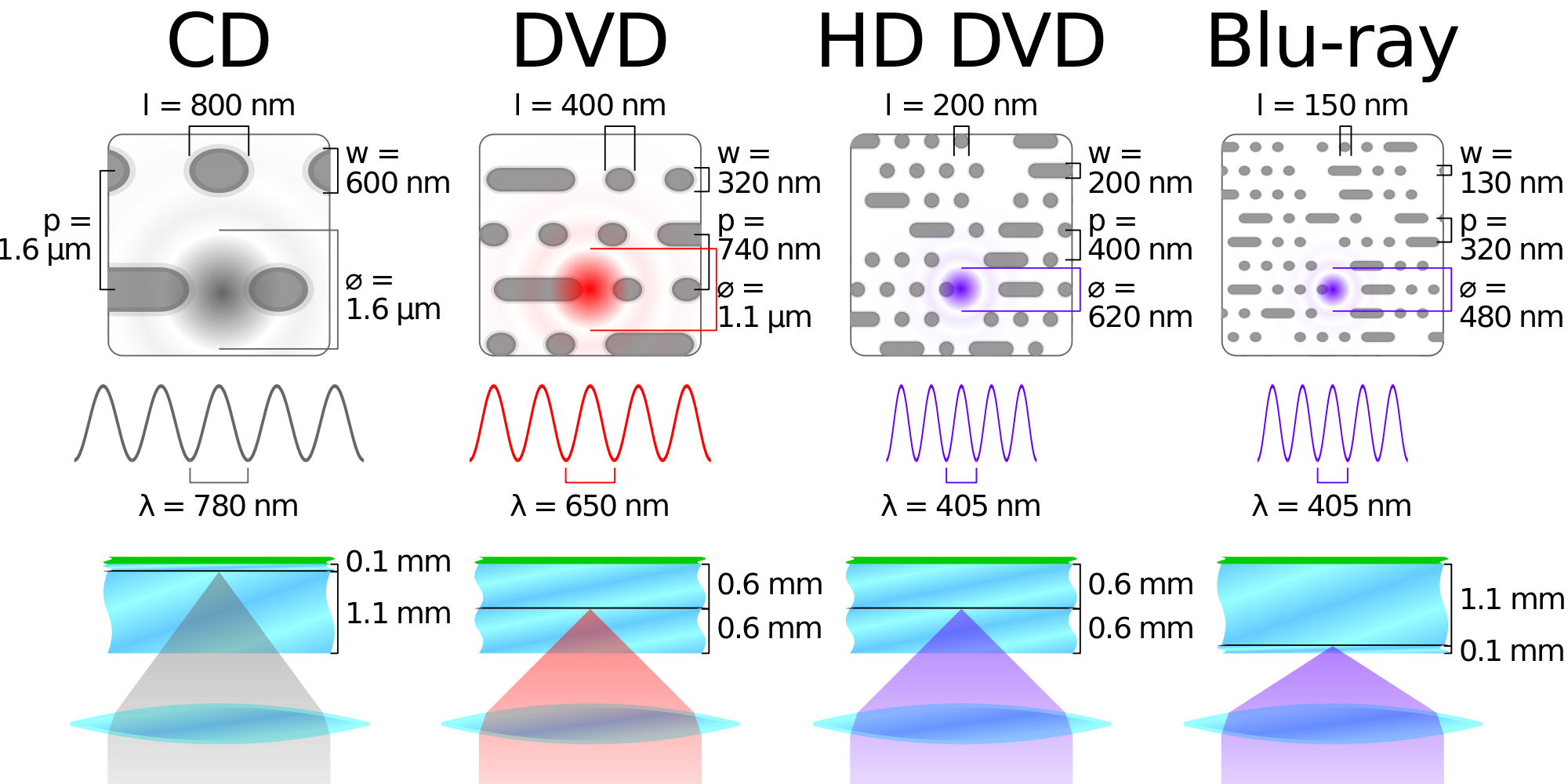 Source: Wikipedia
FDTD simulation
Using Lumerical FDTD, we would like to optimize the dimension of the “pit” such that we maximize the amount
of laser light scattered.
Polycarbonate (n=1.55)
PML
We will assume focused Gaussian spot for 650nm laser.

PML / PEC boundary conditions will be utilized to truncate the computational domain.

We will use FDTD to calculate the far-field light radiation 
scattered by the pit.
Laser
650nm
PML
PML
320nm
120nm
pit
land
PEC
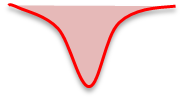 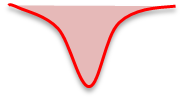 Aluminum
Next time
Install Lumerical FDTD Solutions
Walk-through creating and running simulation of DVD pit
Analyze results
Investigate modifying pit height
Installing FDTD Solutions
https://www.lumerical.com/register.html
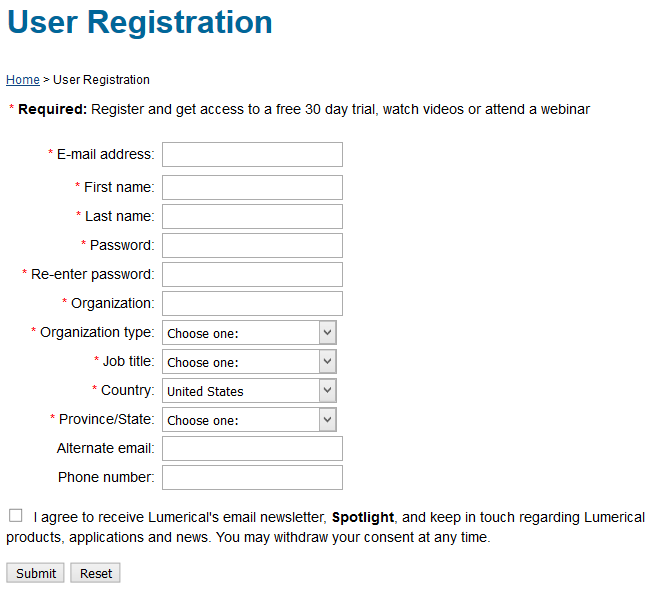 Use @berkeley.edu address
Installing FDTD Solutions
Log in here: 
You will get an email with the license code
Download FDTD Solutions
Extract zip file
Run the installer
Start the program
https://www.lumerical.com/portal/workshop.html?ec=CDF54A
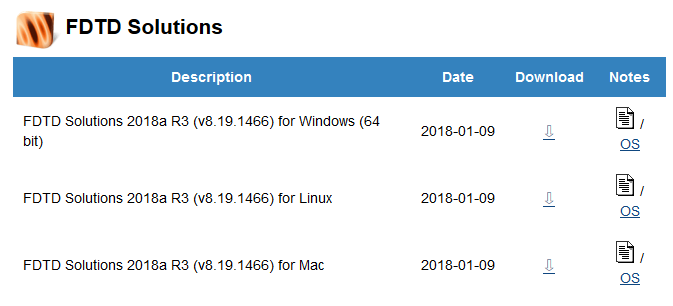 Installing FDTD Solutions
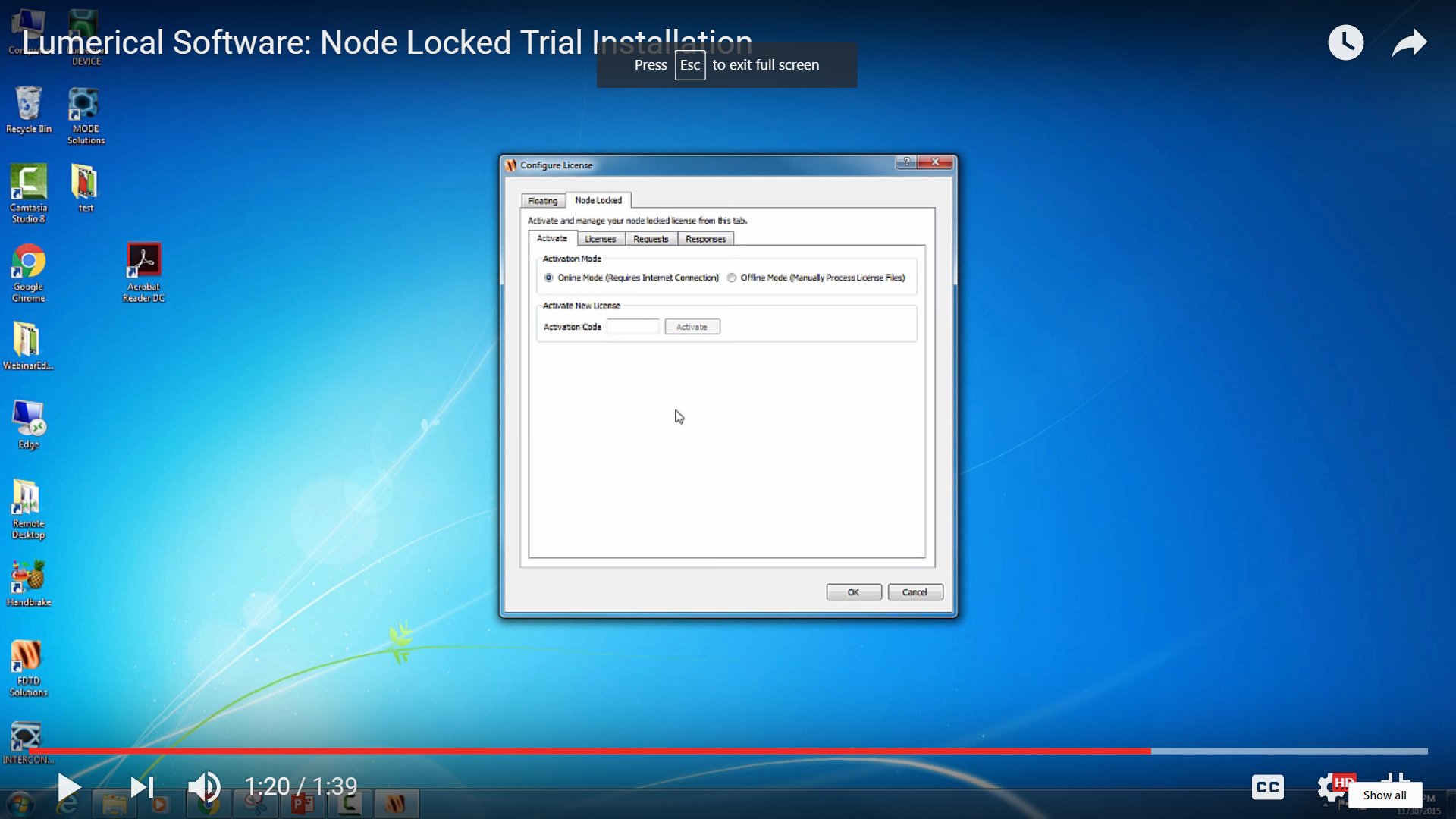 Check email for activation code
Enter it here
Click Activate
Lumerical FDTD program
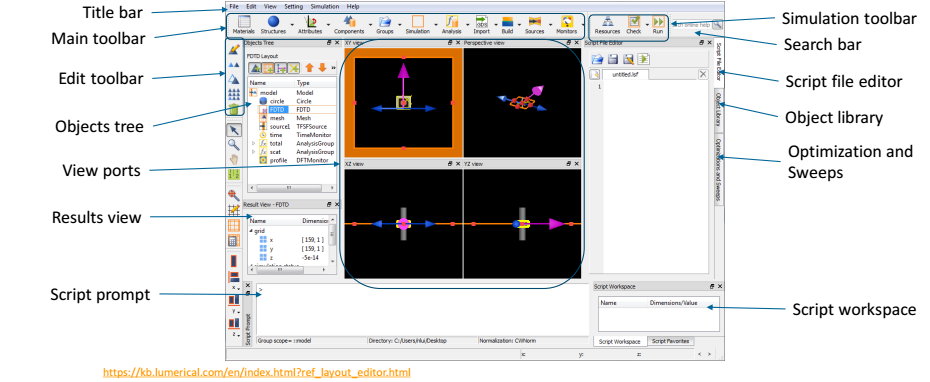 Create ‘land’ geometry
We will create a rectangle consisting of Aluminum.
To create a rectangle and edit the properties:
Structures  Rectangle
Right click on rectangle in Objects Tree; select Edit object
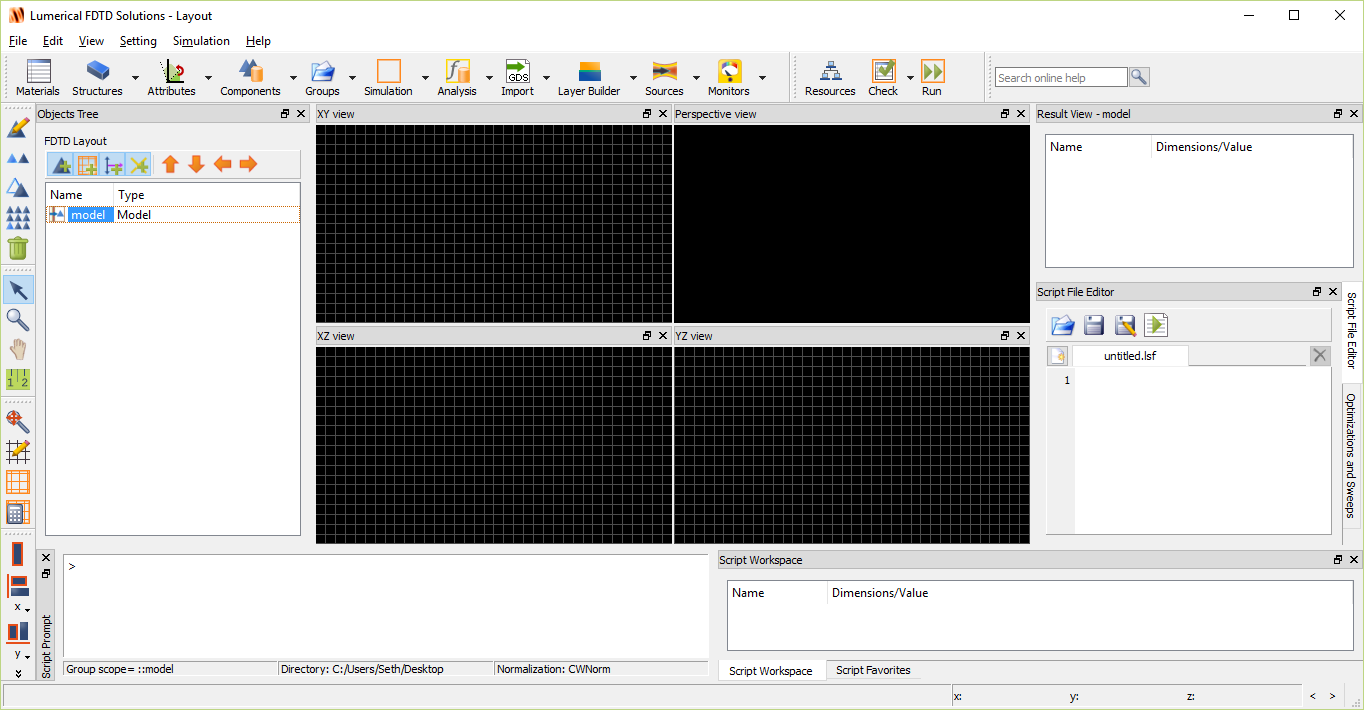 Create ‘land’ geometry
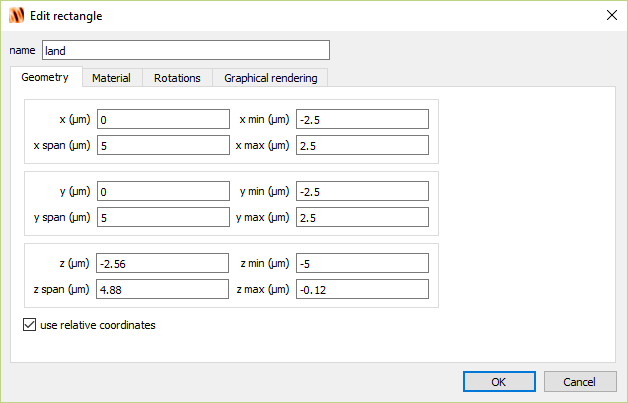 Create ‘land’ geometry
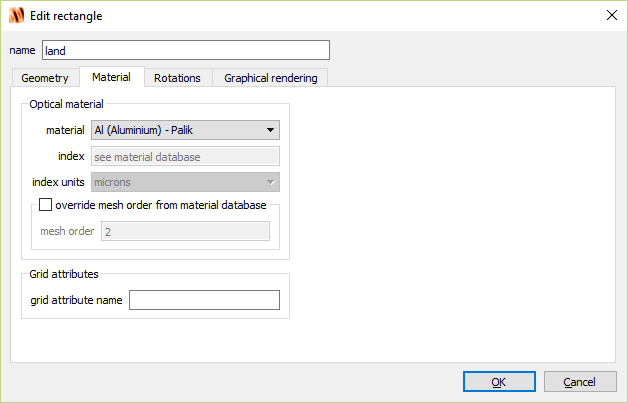 Create simulation window
To create a simulation window and edit the properties:
Simulation  Region
Right click on FDTD in Objects Tree; select Edit object
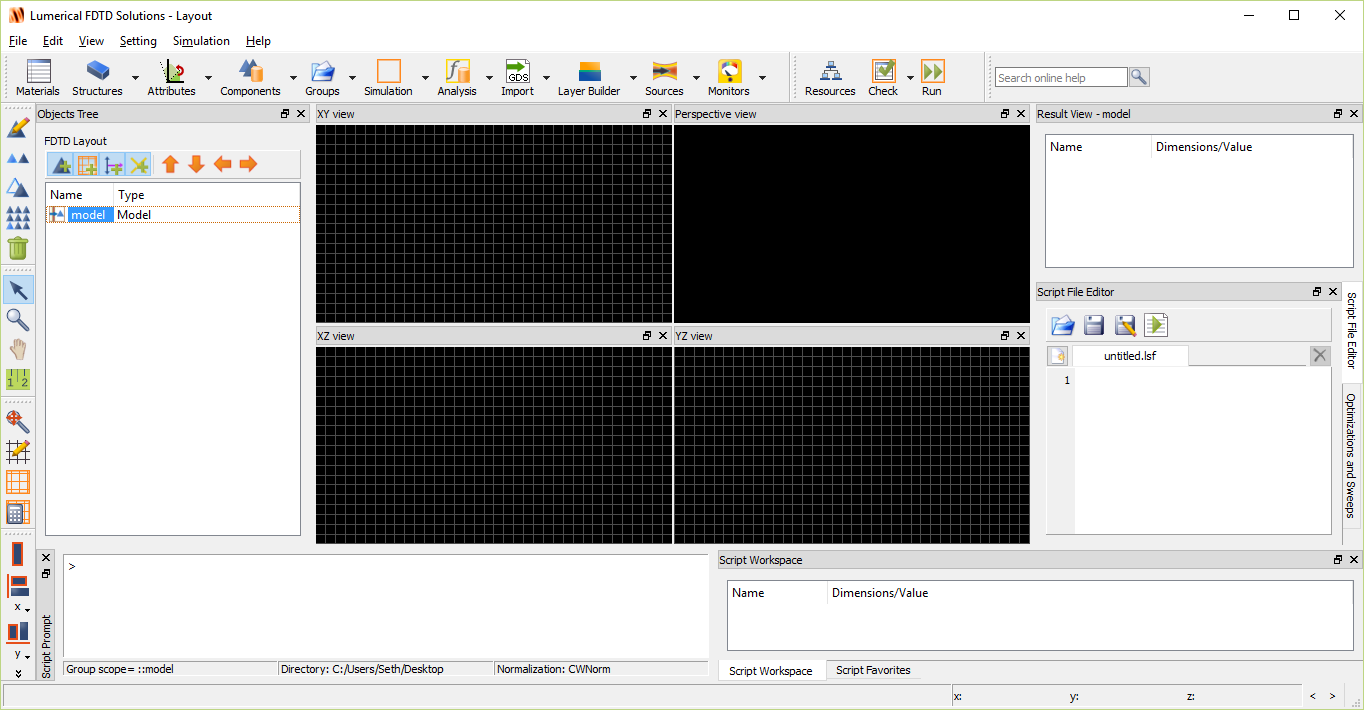 Create simulation window
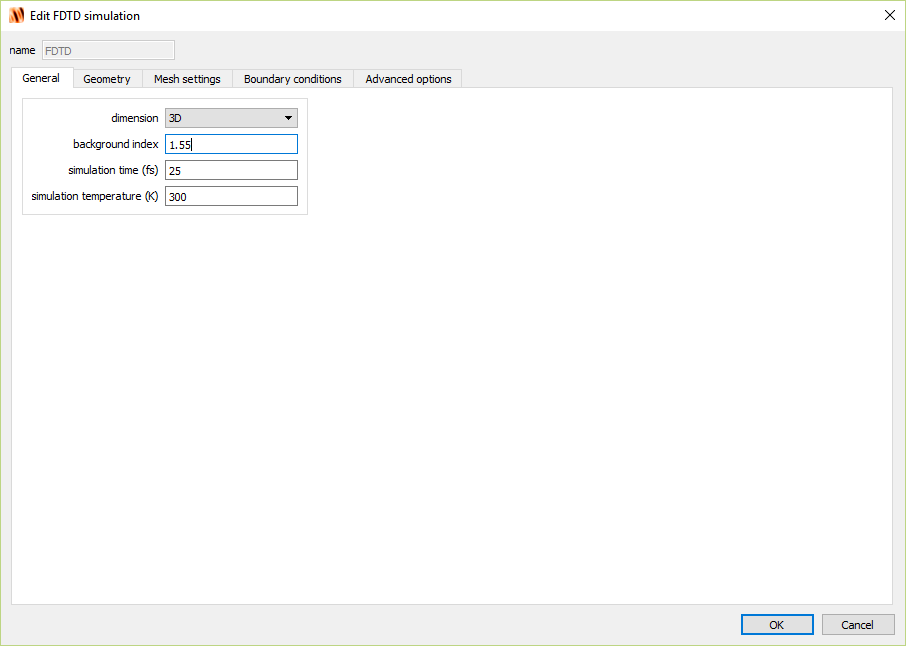 Create simulation window
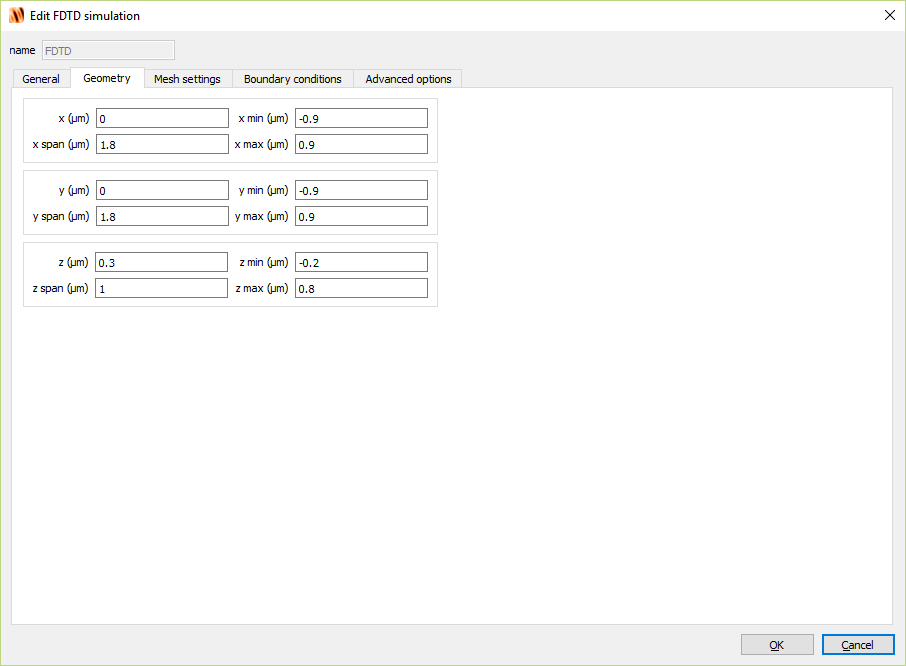 Create simulation window
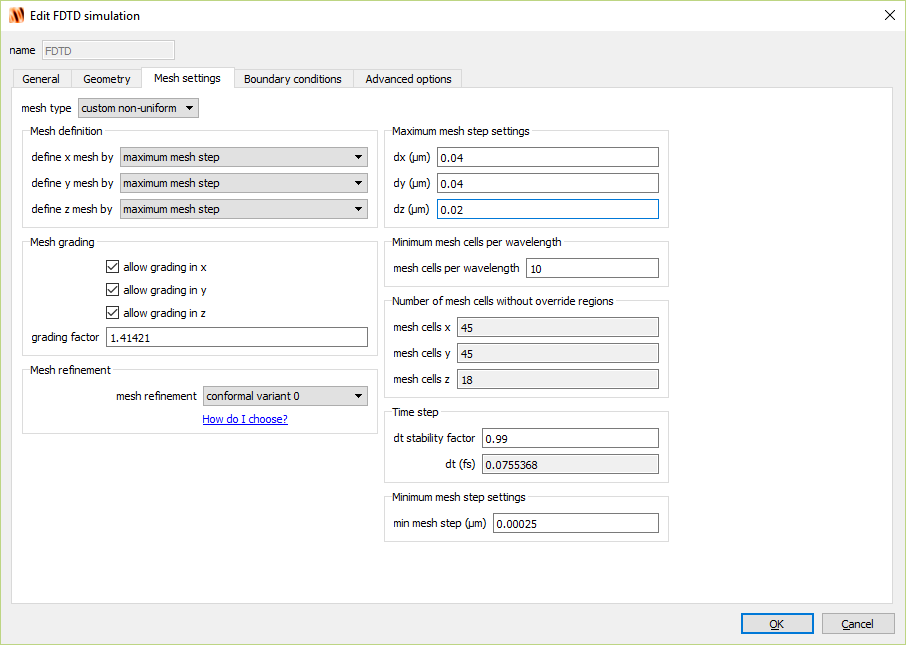 Create simulation window
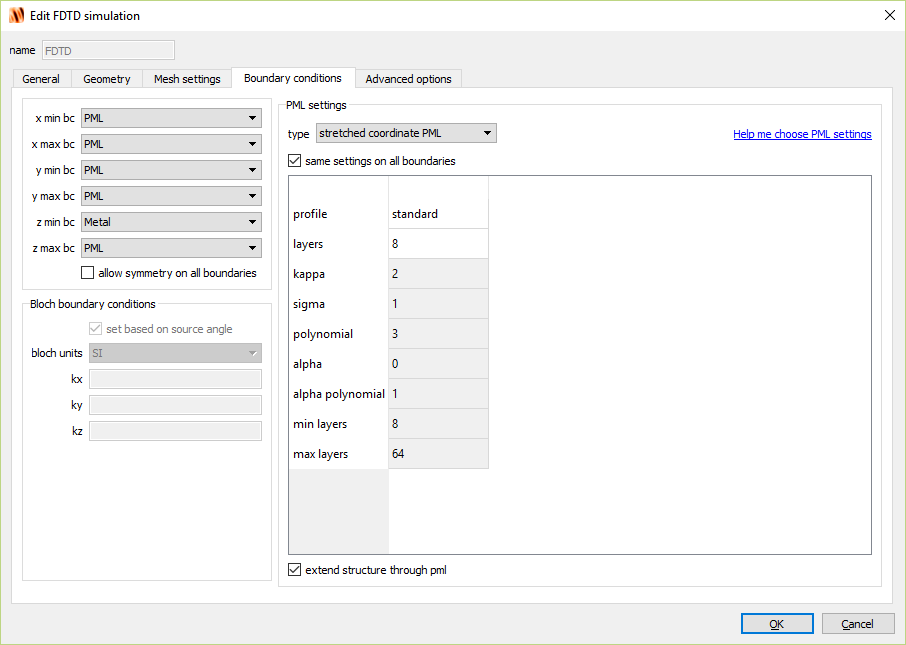 Create simulation window
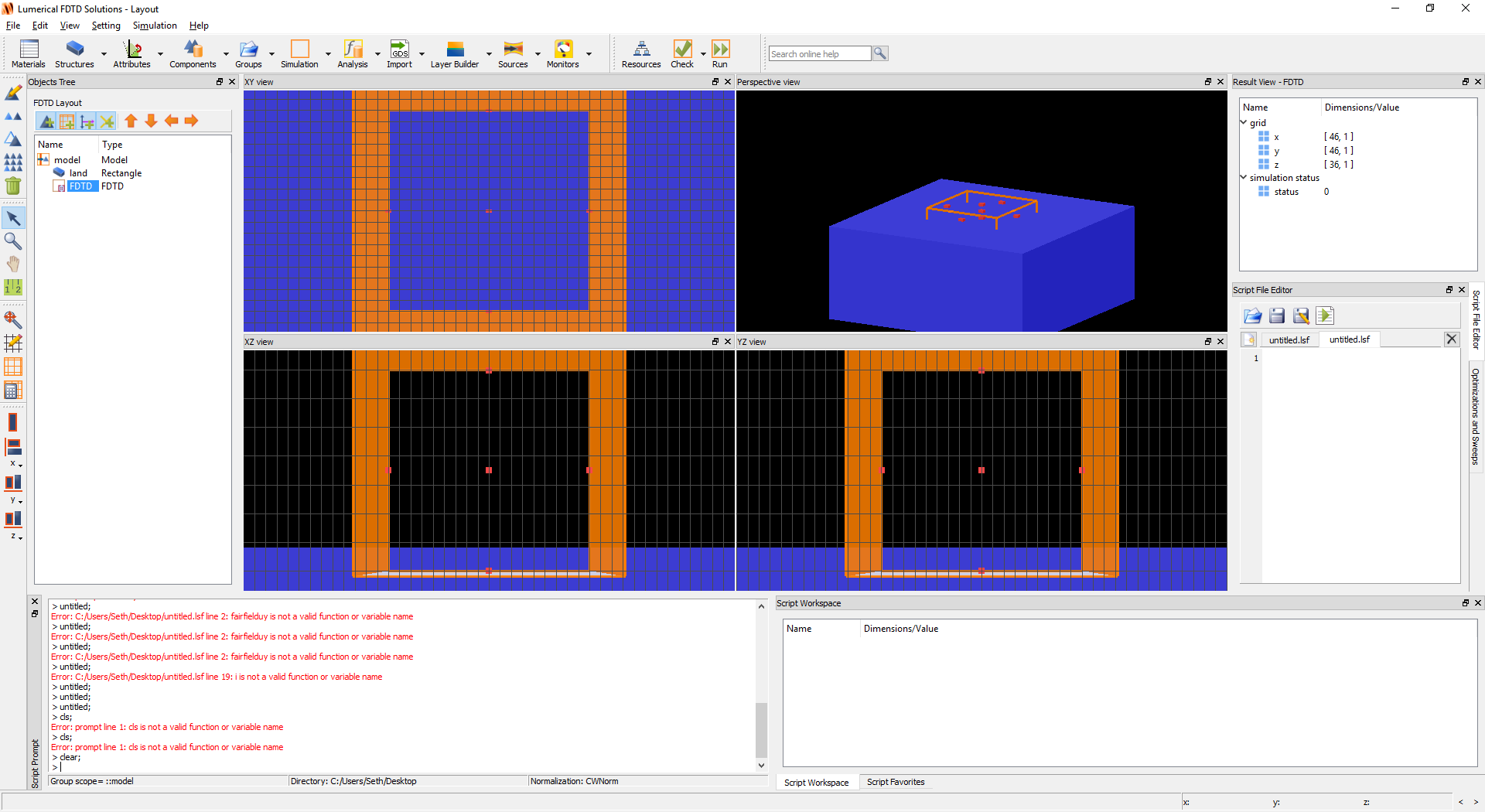 Hint: Click FDTD in the Objects Tree then click Zoom extents icon on the left-hand side
Create source
To create a simulation window and edit the properties:
Sources  Gaussian
Right click on source in Objects Tree; select Edit object
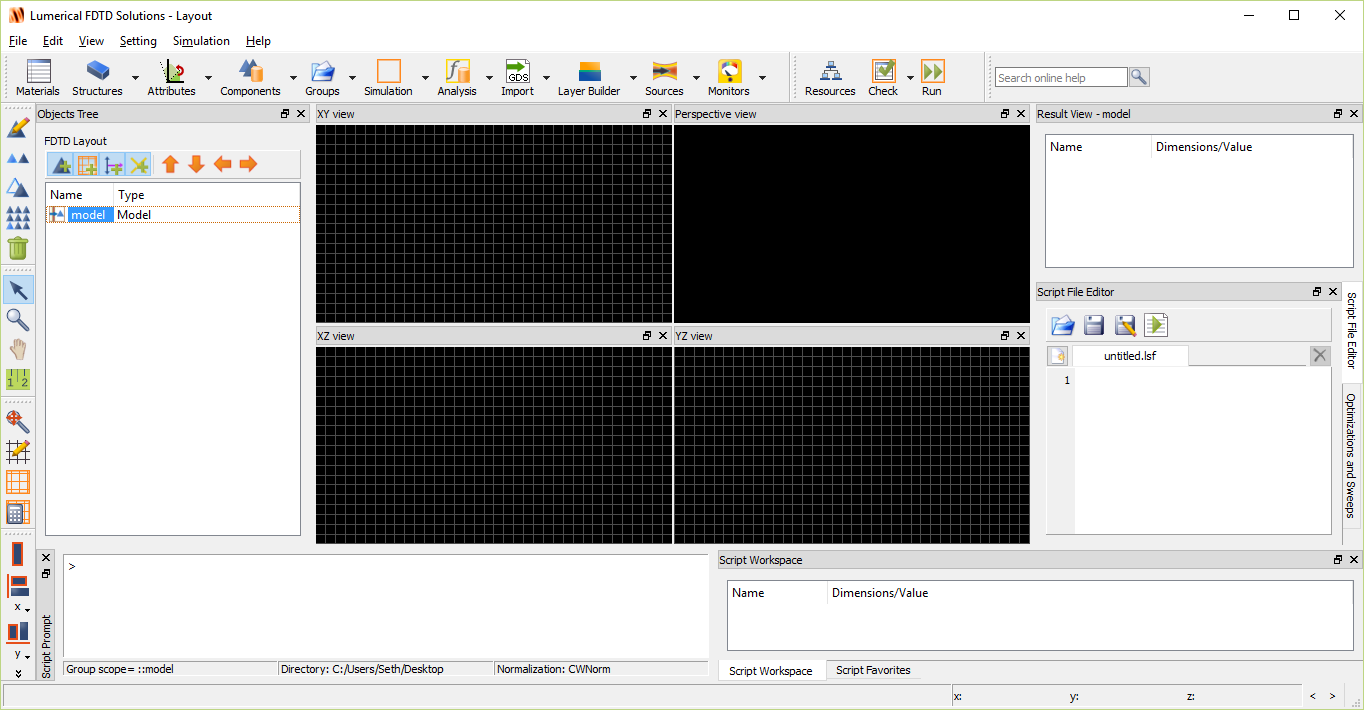 Create source
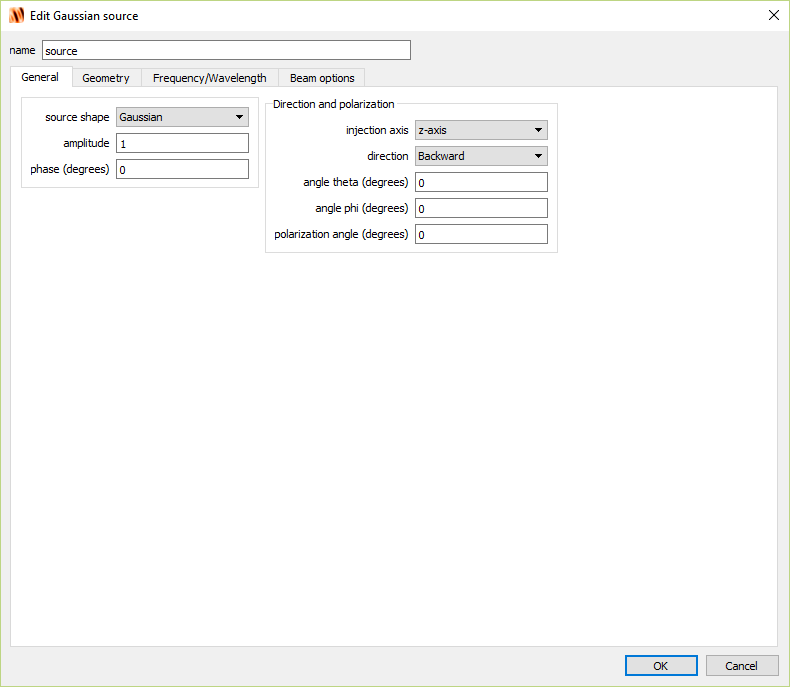 Create source
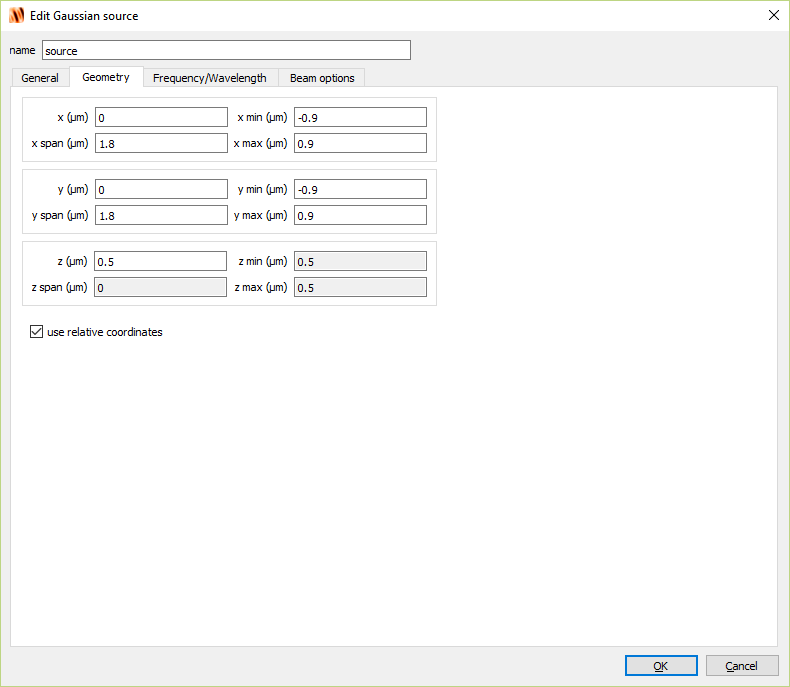 Create source
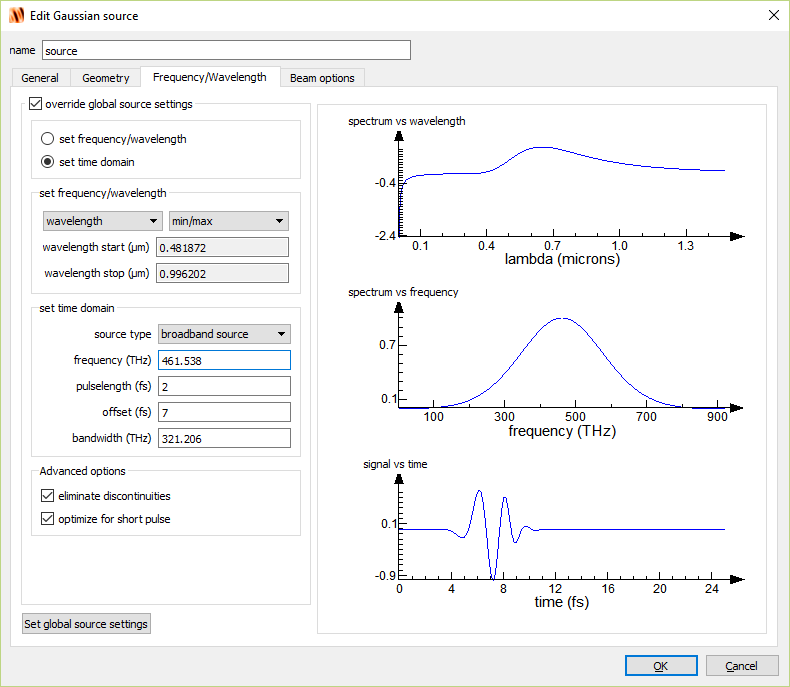 Create source
Create field monitor
To create a simulation window and edit the properties:
Monitors  Frequency-domain field and power
Right click on DFTMonitor in Objects Tree; select Edit object
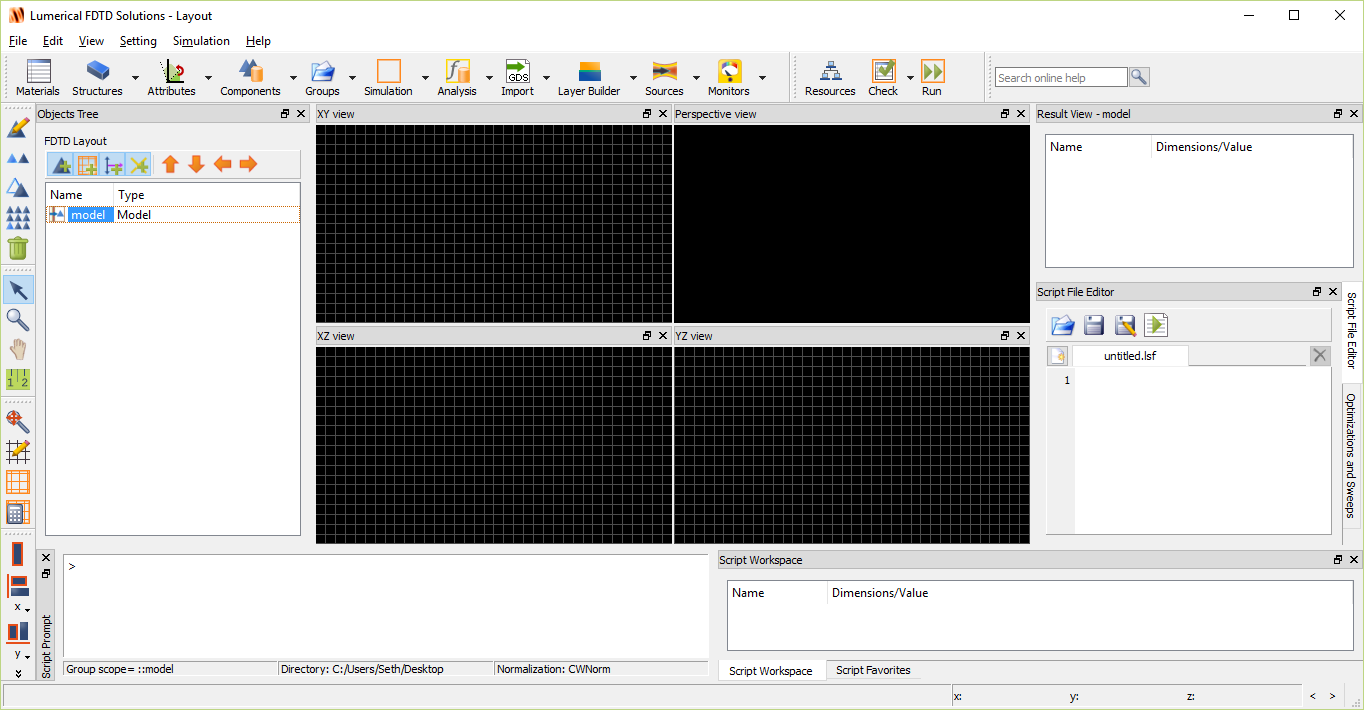 Create field monitor
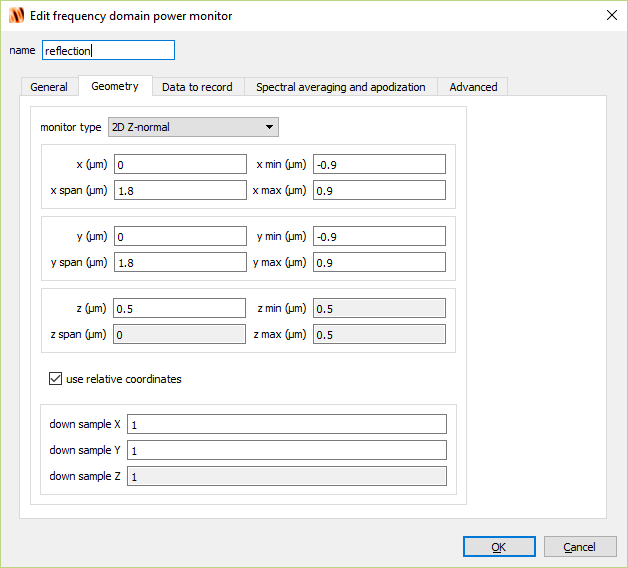 Create time-domain monitor
To create a simulation window and edit the properties:
Monitors  Frequency-domain field and power
Right click on DFTMonitor in Objects Tree; select Edit object
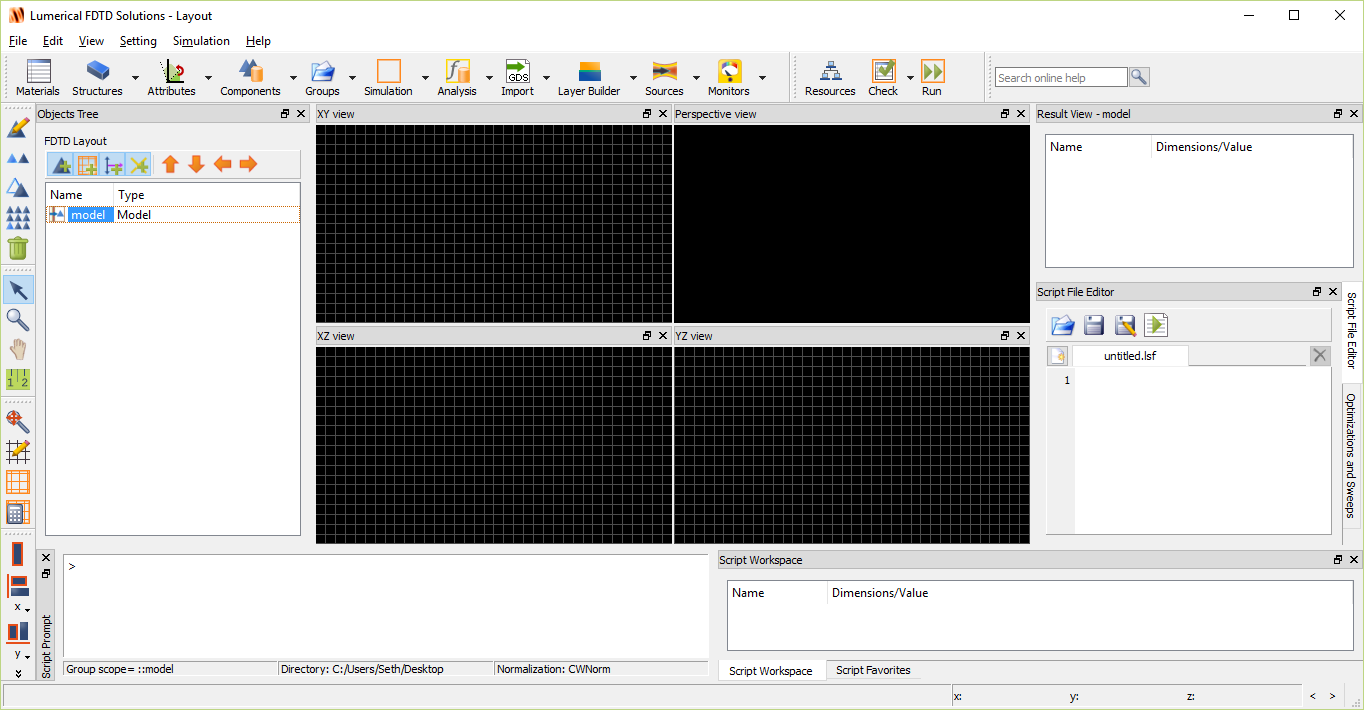 Create time-domain monitor
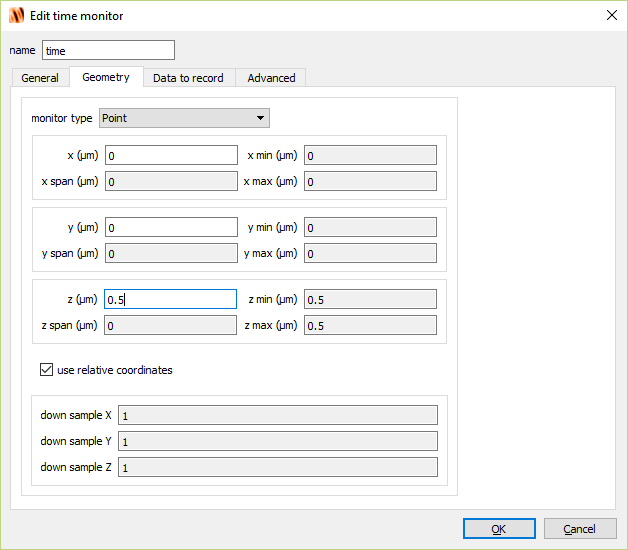 Create movie monitor
To create a simulation window and edit the properties:
Monitors  Movie
Right click on MovieMonitor in Objects Tree; select Edit object
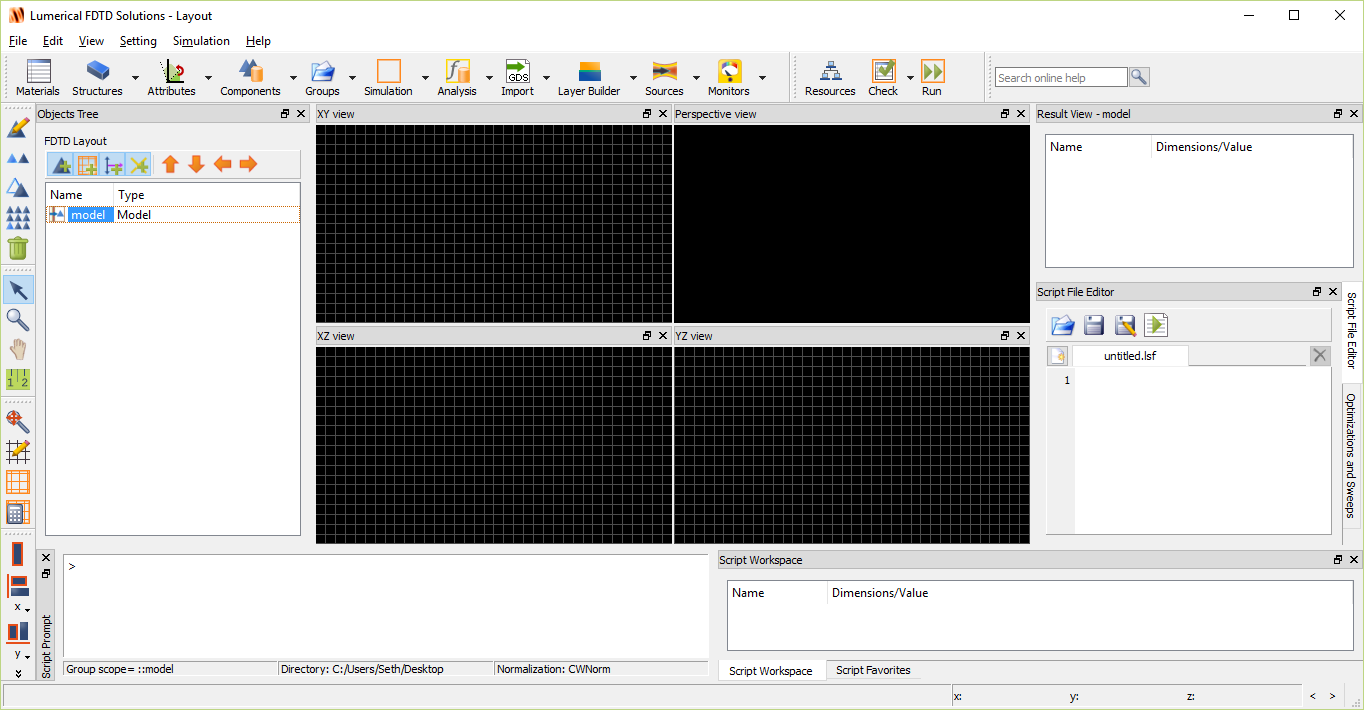 Create movie monitor
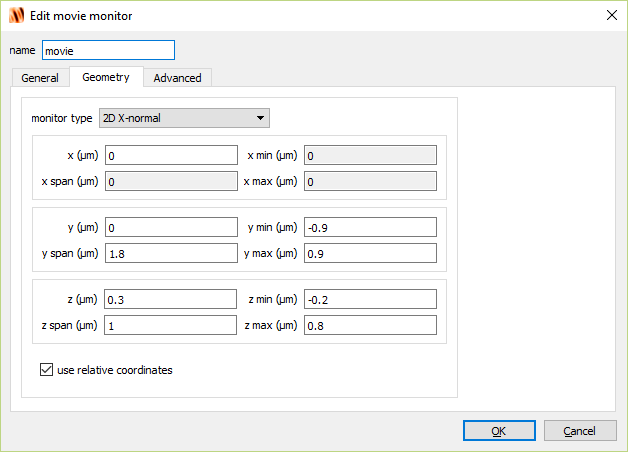 Run simulation
Click the Run icon
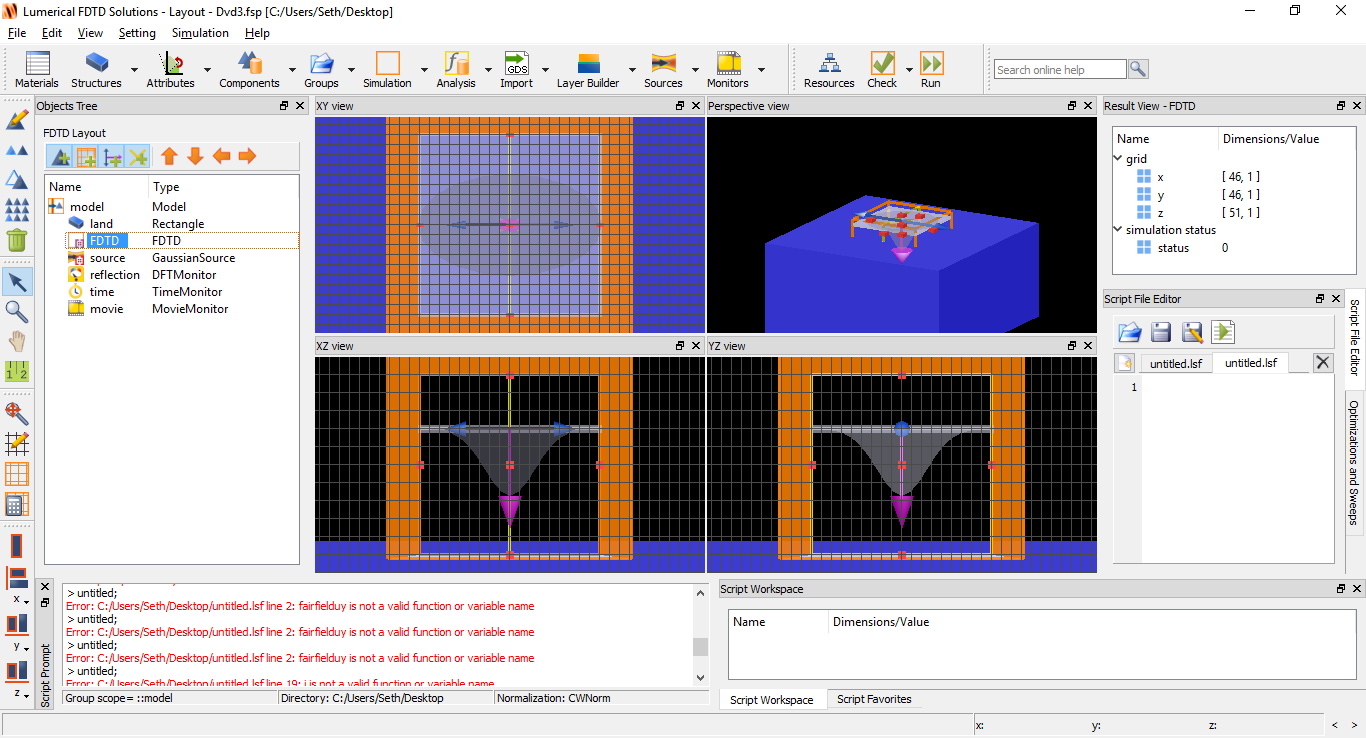 Analyze field-monitor
Right-click reflection  visualize  E
Click lambda in the Parameters window.
Drag the slider until Value ~ 0.650
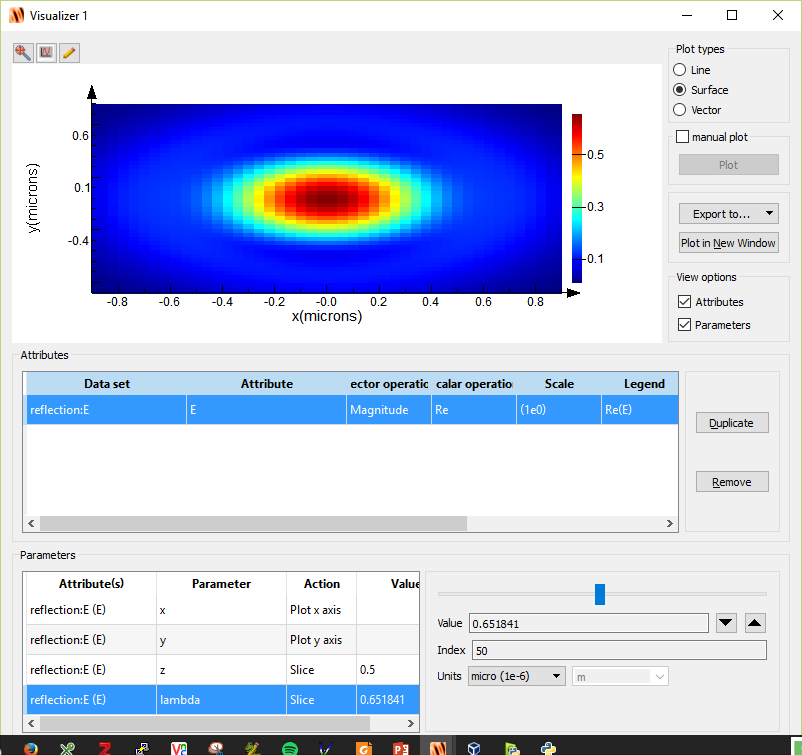 Far-field calculation
In the Result View, right-click farfield and click Calculate
Set the wavelength to 0.651841 and click Far Field settings.
Set the material index to 1.55
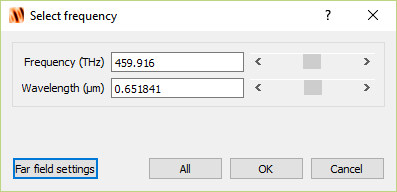 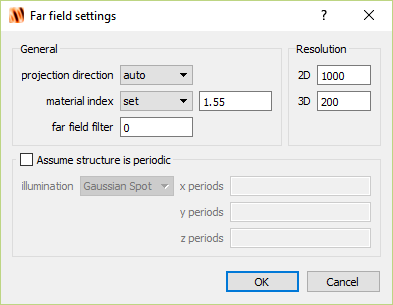 Far-field calculation
In the Result View, right-click farfield and click Visualize
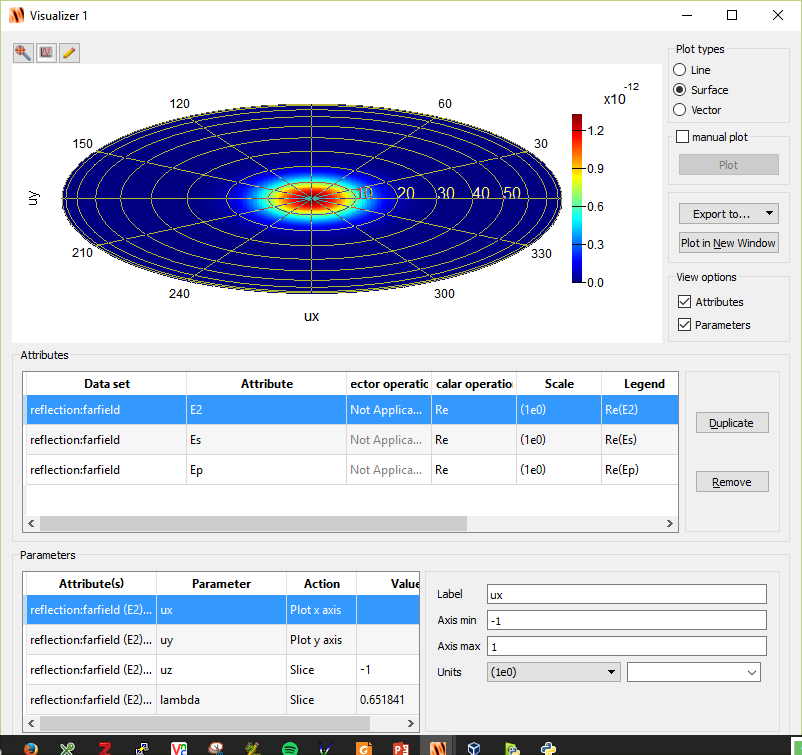 Far-field calculation
These results are not too interesting. All we are observing is the simple reflection of a laser beam from a metallic surface.
Let’s add a DVD ‘pit’
Create ‘pit’ geometry
We will create a rectangle consisting of Aluminum.
To create a rectangle and edit the properties:
Structures  Rectangle
Right click on rectangle in Objects Tree; select Edit object
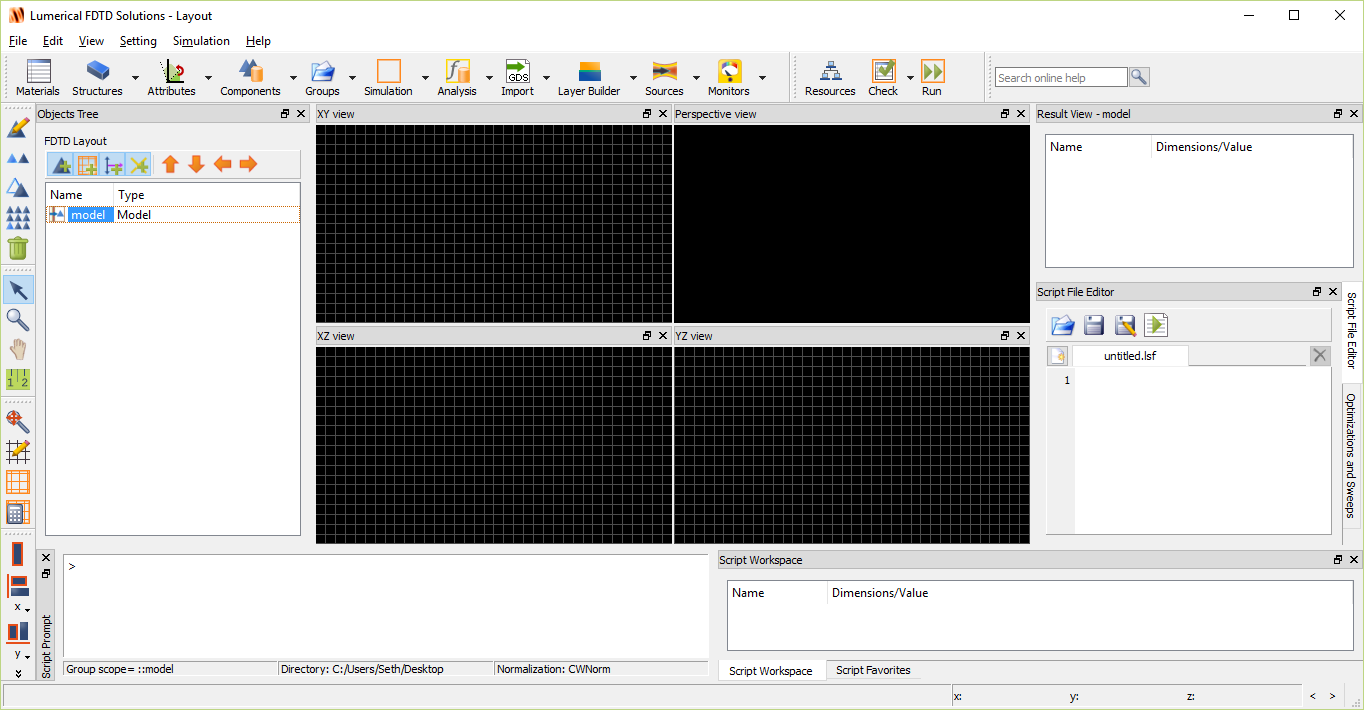 Create ‘pit’ geometry
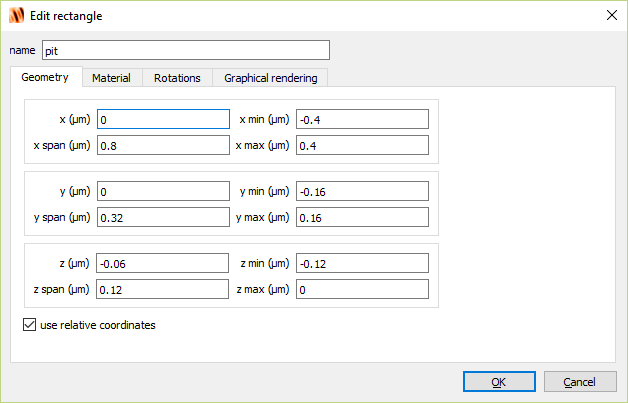 Create ‘pit’ geometry
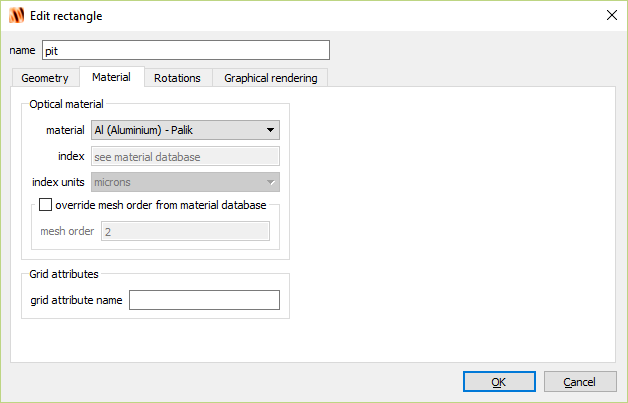 Far-field
Lobes indicate that lightis scattered away at angles
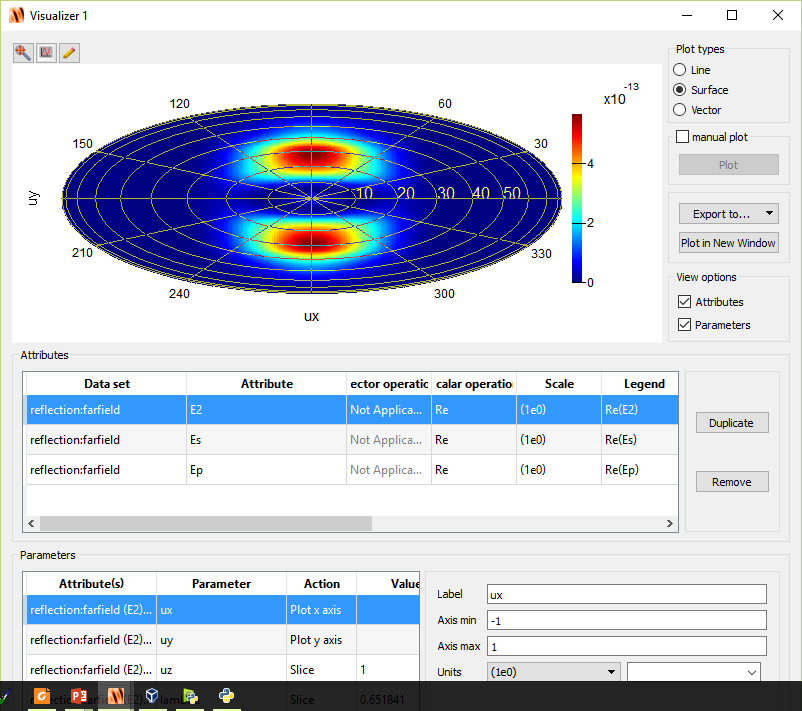 How to maximize scattering?
Polycarbonate (n=1.55)
Let’s loosely think of the laser beam as impinging optical rays.
d
pit
land
Aluminum
How to maximize scattering?
Polycarbonate (n=1.55)
d
pit
land
Aluminum
Far-field
Most light is scattered straightback as if ‘pit’ is not present!
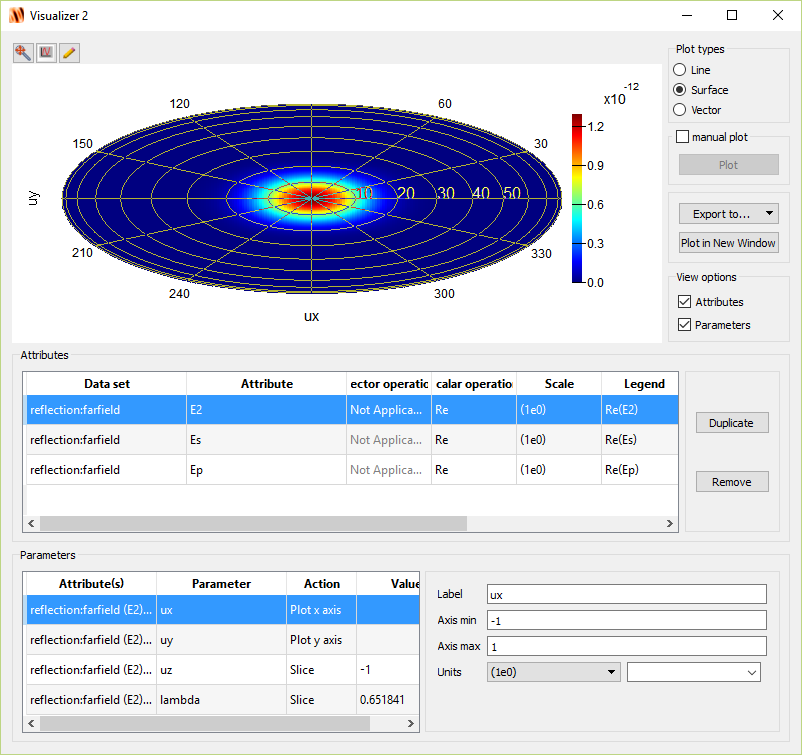 Far-field comparison
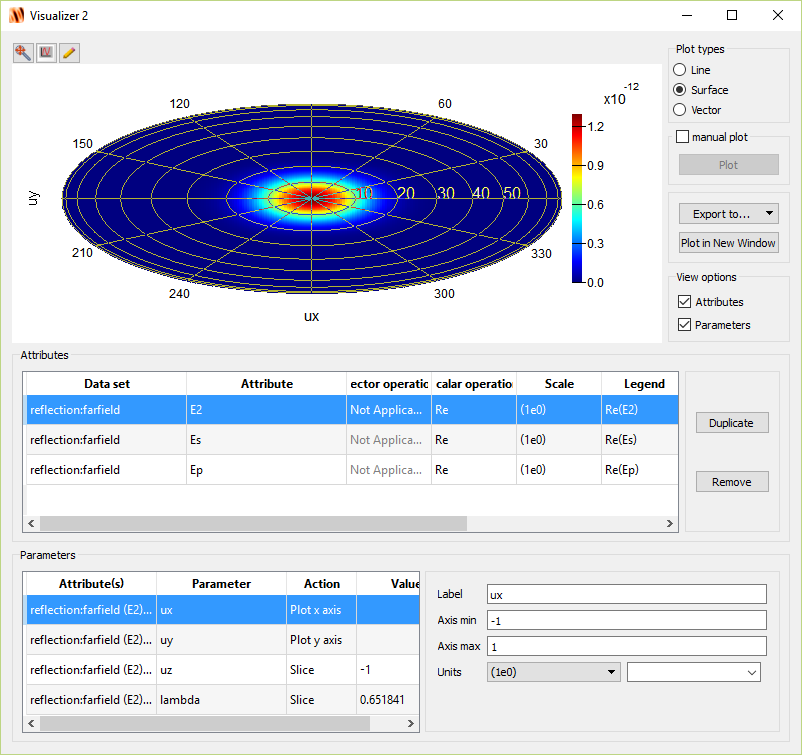 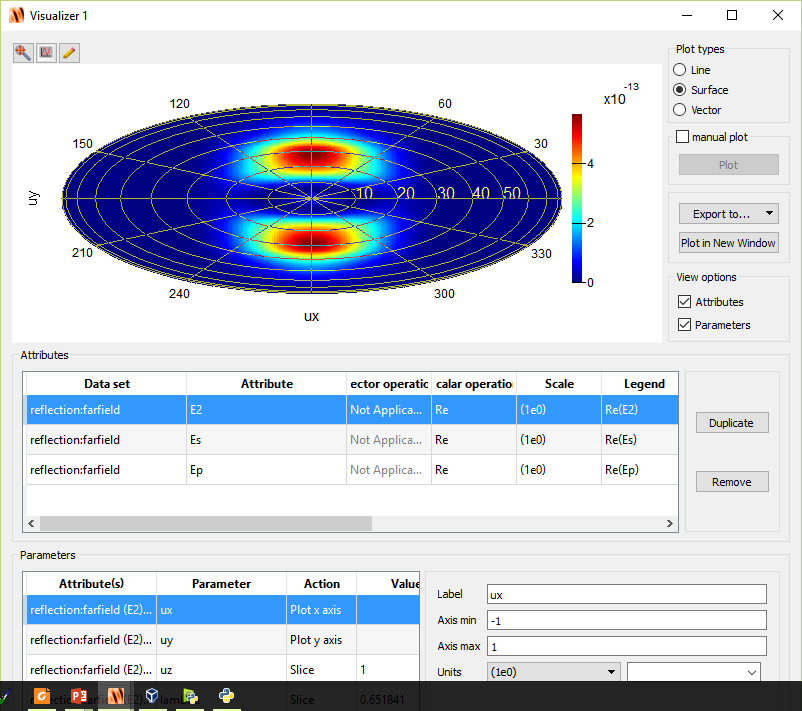 240nm
pit
120nm
pit
land
land